الإتحاد الدولي للمراكز السياحية INTERNATIONAL FEDERATION OF TOURIST CENTERS
أداء الطالب/فهد منصور بن سريّع
اشراف الدكتور/ عبدالله محمد الحميداني
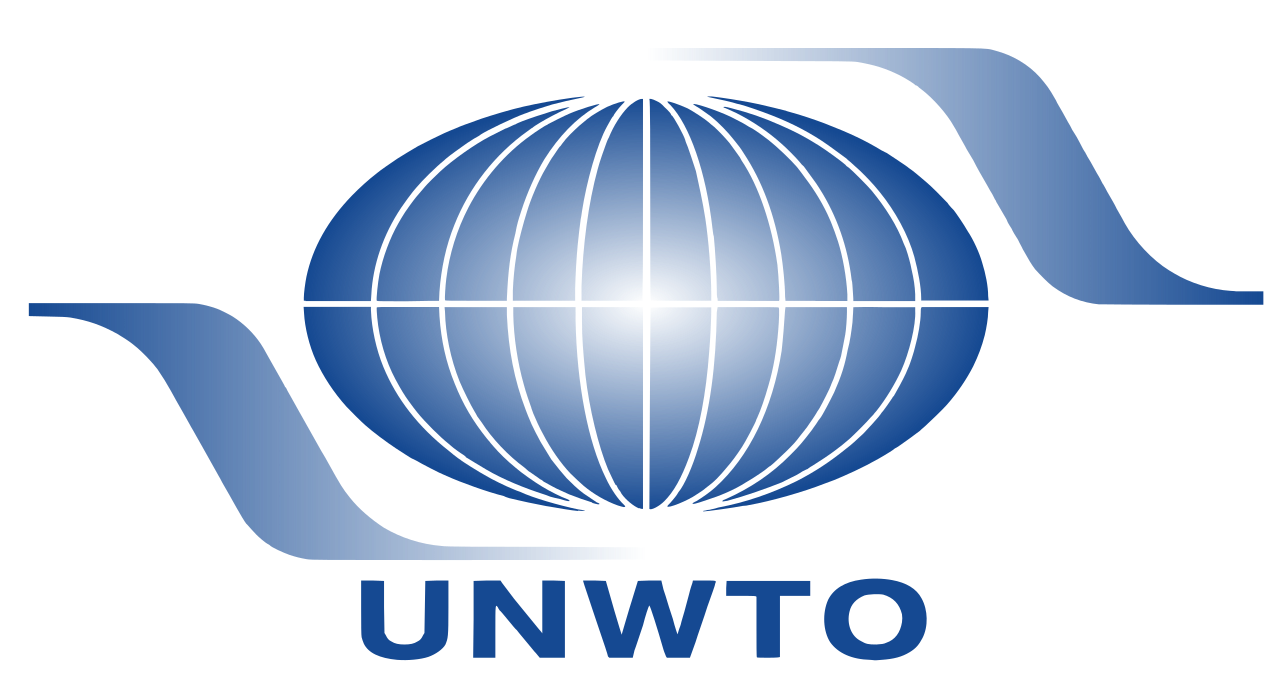 أنشئ الاتحاد الدولي للمراكز السياحية سنة 1949 ومقره في بلوزان (سويسرا) وهو تابع لمنظمة السياحة العالمية  ويهدف الى :- 1- رعاية مصالح الأعضاء والاهتمام بالتنسيق بينهم 2- تشجيع السياحة الدولية والعمل على نموها وتطورها
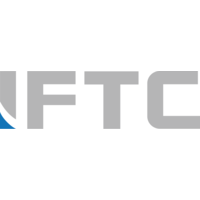 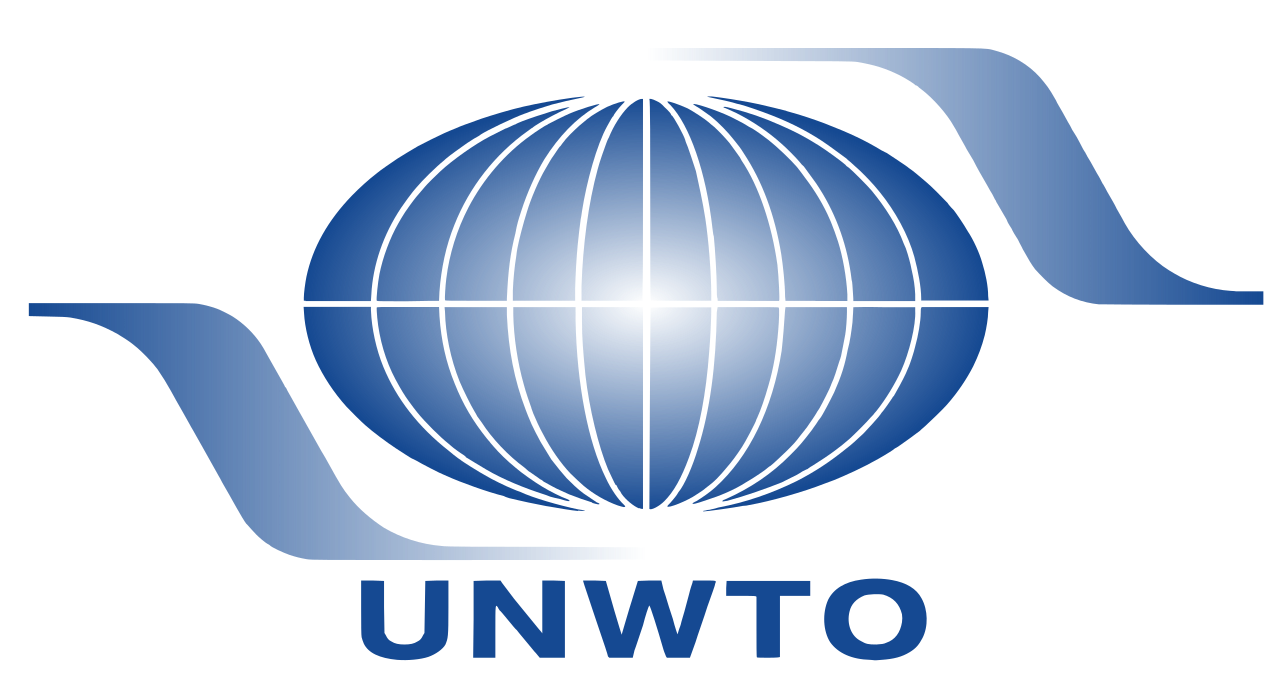 مبادراتها
* استراتيجيات لتنمية المواهب والتعليم في تحديد القدرة التنافسية للمراكز السياحية.

* تعزيز شراكة الدول في تنمية المراكز السياحة حول العالم وازدهاره.

* تنمية الموارد البشرية، حيث تهتم المنظمة في الكادر البشري والأيدي العاملة، وذلك من خلال تأهيل وتدريب عدد من العاملين لمساعدتهم في كيفية التعامل في مجال السياحة
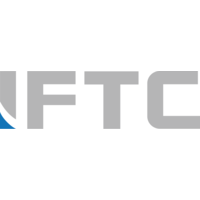 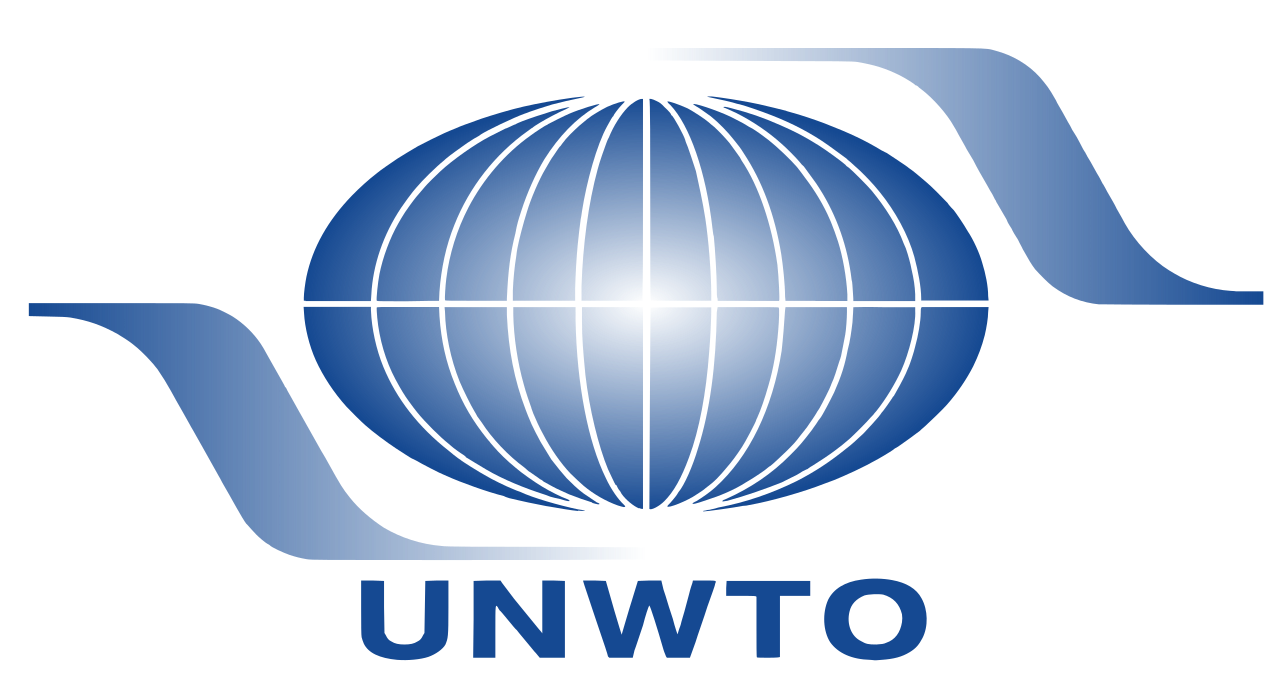 دول الأعضاء
من اشهرها :- 

الولايات المتحدة 
فرنسا 
النمسا 
المكسيك
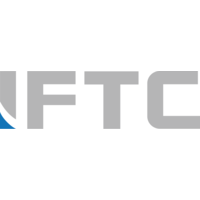 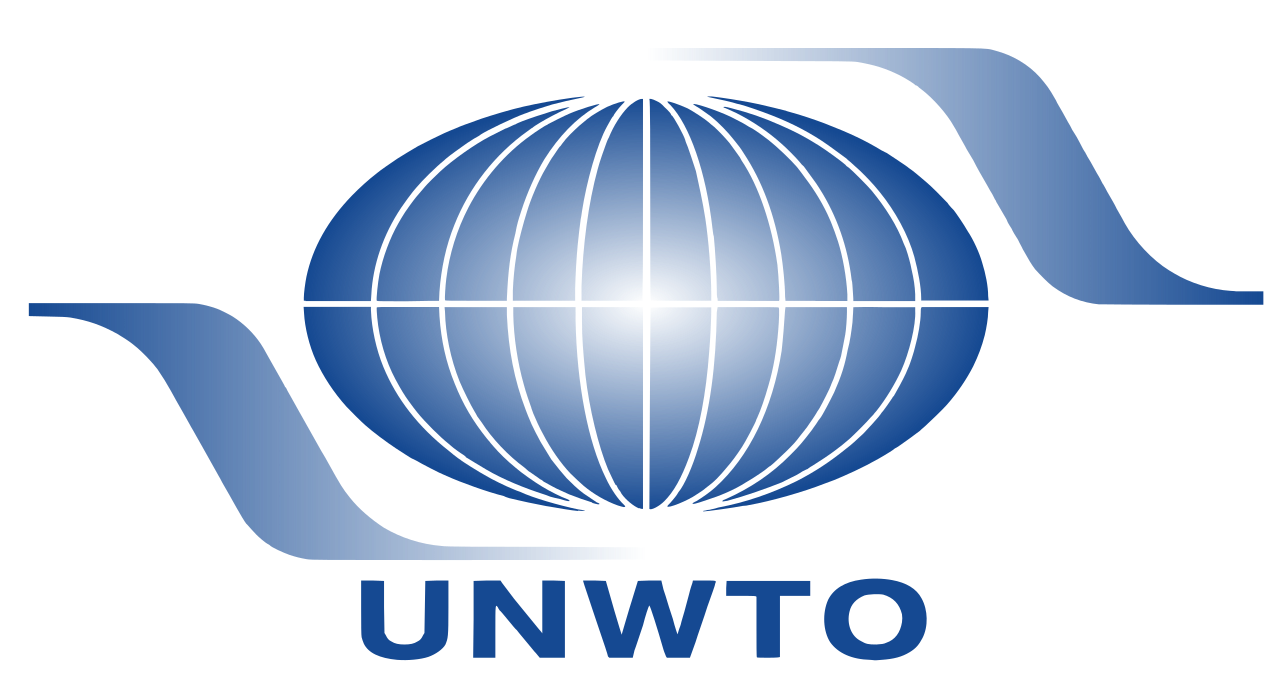 SWOT Analysis تحليل سوات
نقاط الضعف 

محدوديتها في شيء معين
نقاط القوة 

جودة تنمية السياحة 
 
اختصاصها في المراكز السياحية وتطورها
التهديدات

عدم استقلاليتها
الفرص

مستقبلية وواعدة لتنوع نشاطات السياحة وتحسن جودتها